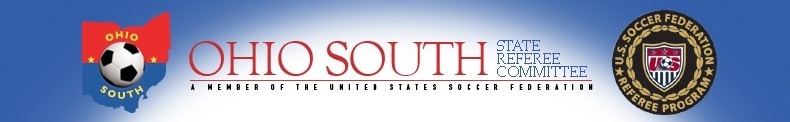 Observed Points of Concern


Trifling

Advantage
Ohio South 2016
 Advanced Referee Recertification 
Mod “C” Training
Trifling Fouls
It is the duty of the referee to penalize only those violations that matter. 

It is within the referee’s power to determine which violations matter. 

SAFETY
Is Never to be Ignored
Slide 2
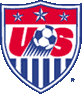 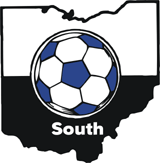 Trifling Decisions
When a referee decides to NOT blow the whistle and stop play after a foul has been observed he is either:
	 Awarding “advantage” to the fouled 		team …. or ….
	 Interpreting the play to be “trifling” 		within the context of the game
               and the level of play.
Trifling Fouls
When is a foul trifling??
Small inconsequential fouls that have little effect on the 	play and/or game control
Severity of foul is so small that the offended player or 	team would prefer to continue playing rather than 	stop for the taking of a free kick

Should not be confused with “advantage” and must not 	incorporate the use of “play on” …. basically a trifling 	foul is one which is noticed by the referee, but 	technically discounted and not whistled
Slide 4
Trifling - Right vs Best
What is “RIGHT”?

Letter of the Law

Literal Definition

Absolute Standard
Singular Result
What is “BEST”?

Spirit of the Law

Common Sense

Flexible / Variable
Dependent on Situation
Slide 5
Trifling - Right vs Best
In the beginning referees are trained to focus on being “Right”, i.e. call all fouls.

Younger players and lesser skilled players expect a foul to be called …. They tend NOT understand the concept of “Best”

In younger and lesser skilled games it is better to do what is “Right” and whistle the fouls, i.e. doing what may be “Best” (not calling trifling fouls) should be kept to a minimum.
Slide 6
Trifling - Right vs Best
Gradually, over time and with experience,  referees are encouraged to understand the difference between “Right” and “Best”, as competitive level increases.

Older, more experienced and better skilled players understand the concept of “Best” and play with the expectation that trifling fouls will not to be called. 

Also, referees must understand what may be “best” for one player is not always “best” for another … individual skills are an important factor in applying the “Best” concept with regard to trifling offenses.
Slide 7
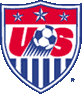 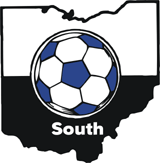 Trifling Decisions
Trifling play decisions can be influenced by one or more factors, such as:
The skill level of an individual player 
The accepted level of team play
Time in game 
Location of incident
Severity and nature of a foul
Score of game
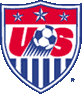 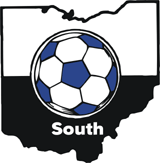 Trifling Decisions
Correct use of implementing trifling non-calls can be a very effective tool in controlling a high level match.

Overuse of trifling non-calls can also be very detrimental especially when used in matches with younger, lower skill level and less experienced players. 

Trifling can also be used as a “cop-out” decision for those officials that are either lazy or afraid to make the tough decisions.
Advantage
What is advantage and when should it be used?
When a foul occurs against a player that results in that player or a teammate losing control of the ball (or an opportunity to threaten the opposing team’s goal), the referee is obligated to stop play and award a free kick.
Advantage is when the referee allows play to continue because the team against which the foul has been committed will benefit by not stopping play.
Or simply put, advantage can be applied when the foul does not result in the offended player or teammate losing control of the ball (or losing the opportunity to score).
Slide 10
Advantage
When Applied?

Factors to take into consideration
Skill level of player/team
Location on the field
Play situation
Temperature of the match
Ability of referee to recognize advantage
Whether caution or send-off is warranted
Slide 11
Advantage
Skill Level of Player/Team

Must recognize the player’s ability (or not) to be able to play thru the foul … What may be an advantage to one player may not be advantageous to another player.

Must recognize that the player (or team) wants to play the advantage … Younger and lesser skilled players expect a foul to be called. 

Must recognize that the advantage call is truly more advantageous than stopping the game for the free-kick or even a penalty kick … i.e. it is not necessarily better to stop play for the taking of a penalty kick verses allowing the advantage, but the referee must be absolutely convinced the goal will be scored on the advantage.
Slide 12
Advantage
Location on the Field

Closer to opponent’s goal the more possibilities for an advantage situation.
Typically the defensive third of the field is where advantage should not be applied …. BUT
It is not an absolute and at times it is not necessarily true
Depends on play situation and if the offended player (or team) has a real opportunity to threaten the opponent’s goal from the defensive third of the field.
More likely to occur in upper level match with skilled players.
Less likely to occur in younger level games.
Slide 13
Advantage
Play Situation

Referees must adjust and readjust their implementation of advantage not only from game to game, but also from play to play and from player to player.

Each play situation is unique unto itself.  Referees must instantaneously evaluate each play situation based on all the factors prior to giving the advantage.

Must be acutely aware and take every precaution not to stop play when a player (or team) has an obvious tactical advantage that is likely to provide a good goal scoring opportunity.

When in doubt, however,  whether due to uncertainty or inexperience the referee should err on the side of safety and fairness … stop play and award the free kick.
Slide 14
Advantage
Temperature of the Match

In higher level extremely competitive matches game conditions sometimes may override the referee’s ability to successfully employ the use of advantage.

For the sake of maintaining overall game control it may be necessary for the referee to abandon the use of advantage (for both teams) for a period of time in an effort to restore order to the game.

In highly volatile matches advantage is not an automatic right of passage, it must be earned by the level of play to which both teams are willing to adhere.
Slide 15
Advantage
Caution/Send-Off Situations

Fouls that are violent and deserving of a send-off will normally counterbalance the attraction of advantage.  In such extreme situations invoking advantage must be avoided for the sake of player safety and match control.

Situations where fouls are reckless in nature and deserving of a caution require a quick evaluation before applying advantage.  As long as such fouls do not jeopardize safety or fairness, the referee can decide to deliver the caution at the next stoppage of play.  

When in doubt as to whether or not to apply advantage for cardable foul situations the referee should always whistle the foul.
Slide 16
Advantage
Referee Ability/Experience

The ability to apply advantage consistently well is considered to be an advanced refereeing skill.
Requires extensive game experience to be able to execute effectively
Should not be overused 
Must not be used as a “cop-out”
Must be able to separate an “advantage” foul call vs a trifling foul
Slide 17
Advantage
Use Appropriate Signals 

Yell “Play On” …. and … Swing both arms forward and upward in a sweeping motion.

This tells the players on both teams (visually and audibly) that the referee has seen the foul, but is allowing play to continue.

Failure to signal advantage sends the wrong message to the players in that it says the foul was not recognized or it is not being called  …. and as such it will most likely affect the overall game control negatively.
Slide 18
Advantage
Advantage NOT Realized

Once advantage has been given, the referee must then determine whether or not the player (or team) was able to continue and successfully play thru the foul. 
If so, then play continues
If not, then the referee must stop play and return to the point of the original foul and award the free kick to the offended team.

If a player subsequently fails after having been given an advantage, the referee must determine whether that failure was either:
A separate play after successfully playing thru the advantage … 		play should be allowed to continue
Or a result of the foul for which the advantage was applied … 			play should be stopped  for the original offense
Slide 19
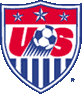 Game Situations
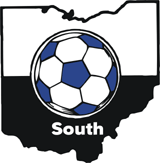 Consider the following Game Situations as being a typical Sunday afternoon youth league match. 
In each Game Situation the names of all the attackers begin with the letter “A” and the names of all the defenders begin with the letter “D”.
On the Brain Teaser On-Line Answer Sheet answer the four questions for each game situation
Questions:
1.  Was there a DFK or IFK foul? …. Yes or No
2.  Would you blow the whistle to stop play?  If 	there was a foul, was it trifling? 
3. Was there misconduct? … If so, Yellow Card or Red Card?
4.  What is your restart?
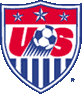 Game Situations – BT #13
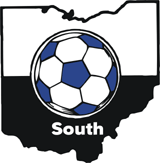 Midway thru the first half in a game between two evenly matched BU11 Division “C” teams, Alex has control of the ball about 40-yards out and is dribbling the ball on a drive to goal.  
	David who is chasing Alex from behind is able to make a sliding tackle for the ball.   
	David’s lead foot cleanly touches the ball away from Alex, but his trailing leg also accidentally clips Alex, who then stumbles before awkwardly regaining his balance.
	In the meantime the kicked ball is immediately collected by Dan, who is nearby.  
	Adam, who is also close-by  quickly challenges Dan and successfully gains control of the ball and continues the drive on goal.
[Speaker Notes: A FOUL has occurred …. Both at the U16 and the U11 level …. A Foul is a Foul

Is this a situation in which you would blow the whistle in a U16 game? …. In a U11 game?  Trifling in a U16 match, but not trifling in a U11 game (Overall SAFETY first)

Advantage is not a choice since Dan, the defender, was first to control the ball.

Restart with a DFK at spot of Foul

No misconduct …. Not done in an uncontrolled manner]
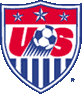 Game Situations – BT #14
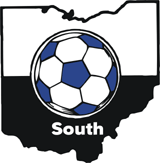 In a GU14 upper division match a loose ball at midfield has two defenders, Debby and Diane, and two attackers, Amber and Ann, contesting for the ball.  
	There is a flurry of kicking to gain possession of the ball, when suddenly Amber emerges from the pack with the ball and begins dribbling downfield. 
	However, Debby is on the ground holding her foot and appears to be hurt.
[Speaker Notes: Appears that no foul has been observed … allow play to continue

No advantage, no trifling occurrence
 
Older game …. Allow play to proceed, unless true injury is recognized and play needs to be stopped immediately to address it.

Younger game …. Stop play for hurt even though it may not need immediate attention.  Better to be SAFE …. And little ones need to be given more leeway in these types of situations.

Restart with Drop Ball

No apparent foul …. No Misconduct.]
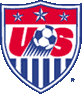 Game Situations – BT #15
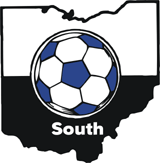 In a BU11, Division “C” game Andy and Dennis are running down the field side-by-side contesting for the ball and jostling for position.  
During the process, Andy first pushes Dennis away, who immediately does some pushing back.  
This pushing and bumping behavior continues on for the entire run with nobody gaining any obvious advantage.  
Once inside the Penalty Area, Andy takes a weak shot on goal just after having been pushed again by Dennis.  The shot is easily caught by the GK.
[Speaker Notes: Obviously, FOULS occurred continuously during the entire run.

If play allowed to continue then “trifling” has been invoked continually, which may be typical for the older level game.

No advantage was realized during the entire process …. Do not suddenly call the FOUL just because Andy was in Penalty Area and just because he took a weak shot after receiving the last push.  Whole play from beginning to end must be treated as being “trifling” and treated consistently during the entire process.

FOULS …. Yes

Trifling …. Yes ….. Allow play to continue 
Foul.
No PK, No Misconduct.

Younger inexperienced level of play …. Do not allow the hand-to-hand combat to occur … call the first foul well away from the Penalty Area …. Again invoke SAFETY issue …. These players do not have the same physical capability of the older level game ….. Do not invoke “trifling” …. Call the first]
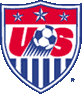 Game Situations – BT #16
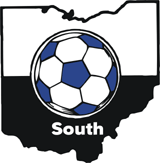 In a BU16 upper level match with 5-minutes left in the game Derek’s team is behind 6-0.   
	During play, Derek deliberately kicks the ball back to his own goalkeeper.  
	But the GK isn’t able to control the pass with his feet and the ball rolls on towards the goal.  
	Another defender, Dale dives at the ball and in a sweeping motion with his arm is able to deflect the ball wide of the goal preventing a sure goal. 
	An attacker, Austin, then races in and kicks the ball wide of the goal missing the open net.
[Speaker Notes: FOUL of handling has occurred …. And a goal has not been scored

Advantage was realized and kick was missed …. No goal, no Penalty Kick

Advantage was not realized (poor interpretation), award PK …. Can’t say advantage wasn’t realized because of poor execution by Austin … not a fair decision

With score of game and time remaining and non-violent foul a compassionate referee might consider the handling by  Dale to be trifling … at both levels of play …. Maybe even more so at the younger and less experienced play level.

If considered trifling then nothing really occurred and no misconduct would be involved.

If advantage was applied then the denying of a sure goal did occur and a Red Card  would need to be issued.

Restart with GK …. Card or no card.

Different score and time in game, more likely not to go the trifling route.]
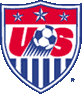 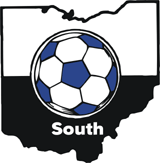 Game Situations – BT #17
In a GU16 Division “B” match Abby is dribbling along the touchline in front of the coaches at midfield, when Denise challenges her and tries to tackle the ball away.  
Abby retains control of the ball and tries to continue her attack, but Denise then grabs Abby by the jersey.  
This knocks Abby off balance and causes her to lose the ball.  
In the ensuing scramble between opposing players, Amber is able to collect the ball and continue the attack.
[Speaker Notes: FOUL of holding has occurred right in front of the benches

No advantage was realized … control of ball came after scramble occurred between players attempting to gain control of the ball.

Older match  referee might allow play to continue based upon this being consistent with level of match …. May, however, be necessary to make call since it was directly in front of bench area. ….. Some leeway for invoking “trifling”

Younger match …. Call foul immediately …. Trifling not to be considered both from a SAFETY standpoint and based upon being right in front of bench areas.

Restart …. DFK ….. No Misconduct.]
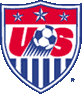 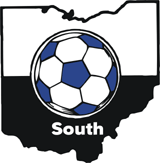 Game Situations 
On-Line Answer Sheet Questions
Print out the On-Line Answer Sheet and choose from the following set of responses when filling in your answers to the questions in this presentation.